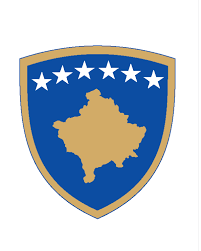 Kosovo Health Ministry
Health Inspectorate
Hospital Incidents Reporting
Dr. Ardita Baraku, Dr. Diana Shehu-Devaja
6/02/2016
Hospital reporting incidents
The purpose of the survey
To evaluate the readiness of health professionals to report hospital incidents because of existing barriers in their reporting.
Hospital incidents considered undesirable actions  affecting patient health.
Example:
METHODOLOGY
Pilot research. Questionnaire with 11 questions, personal barriers, professional and working environment.
Five responses: Strongly disagree, disagree, neutral, agree and strongly agree. 
Five clinics QKUK with intensive care treatment. Gynecology and obstetrics clinic, Infective clinic, Cardiology and Pediatric clinic.
Four categories of respondents: manager of the institution, physician, head nurse and nurse
Preliminary results
According to clinics
Pediatrics and Intensive Care Unit dominated barriers (agree), while in others they have dominated their absence (disagree)
Hospital reporting incidents
6/02/2016
According to positions
Reconciliation is the highest of managers and nurses, whereas the doctors and head nurse disagreement
According to questions
In most prevalent answer questions, especially the question Disagree 2 with 65% and 6 to 60%. Agree is dominated by question 3 with 60% and 10 to 55%
Discussion
Non-confidential questionnaire
Questionnaire based on the current situation-without reporting system of hospital incidents
Order? Confidence? Lack of information?
Conclusion
It should be explored in more details before the conclusion issued but before initiating the request for incident reporting system of the hospitals
Acknowledgements
Jooske Vos, EPSO
Idriz Sopjani, QEAP Haimerer
Dr. Curr Gjocaj, Director of  ShSKUK, 
 Prof Dr Enver Baraku
Ian Leistikow
Dr. Ardita Baraku, Chief Inspector
Thank you for attention!